Fylogeneze a diverzita řas a hub:2. přednáškaEuglenophyta Dinophyta Cryptophyta Haptophyta
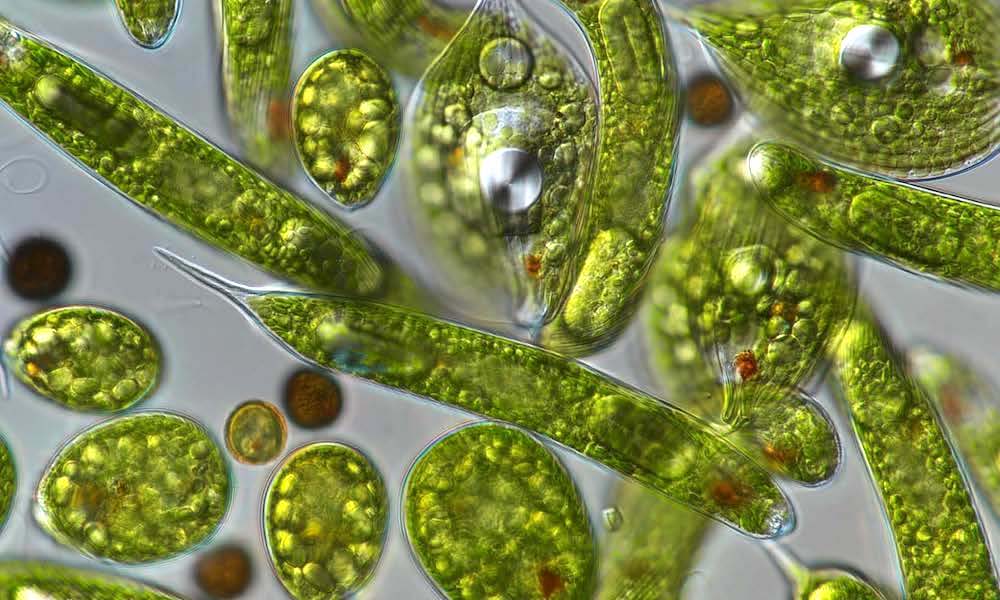 Barbora Chattová
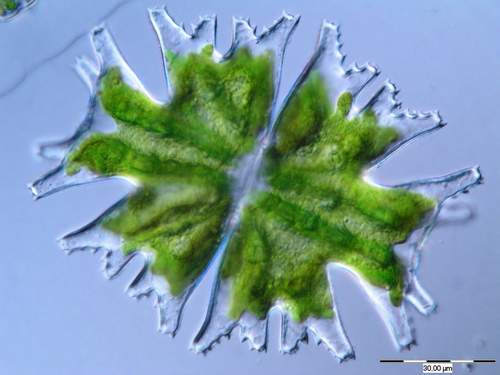 Řasy
Euglenophyta (krásnoočka)
Cryptophyta (skrytěnky)
Dinophyta (obrněnky)
Chromophyta (hnědé řasy)
Rhodophyta (ruduchy)
Chlorophyta (zelené řasy)
Charophyta (chary)
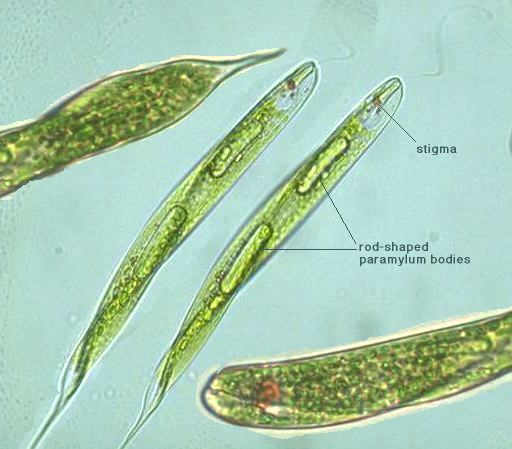 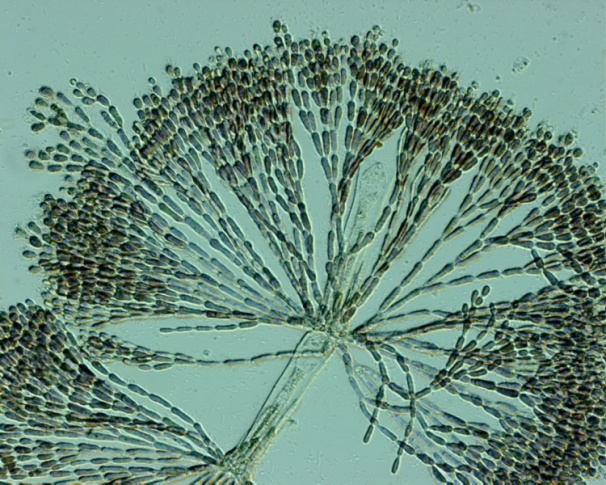 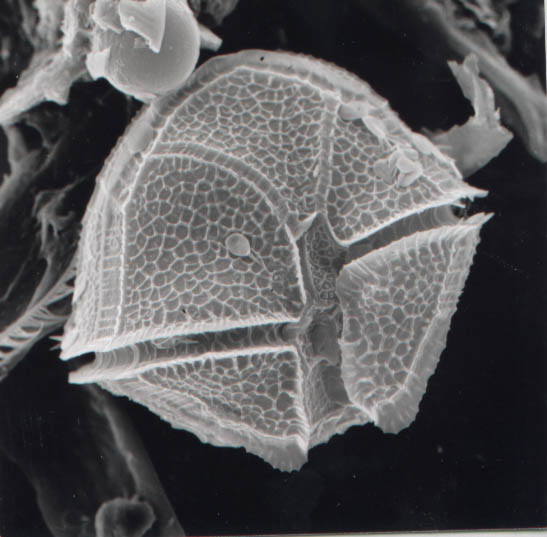 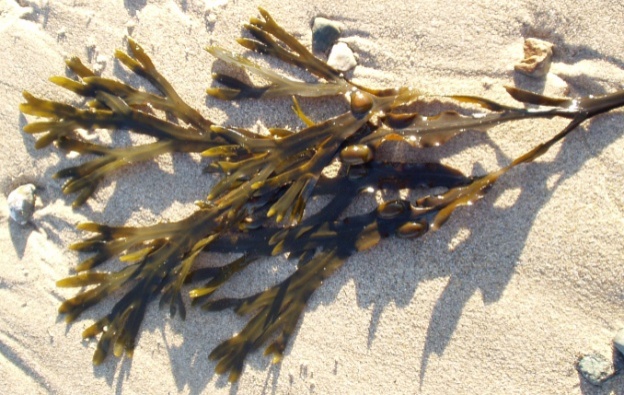 Systém
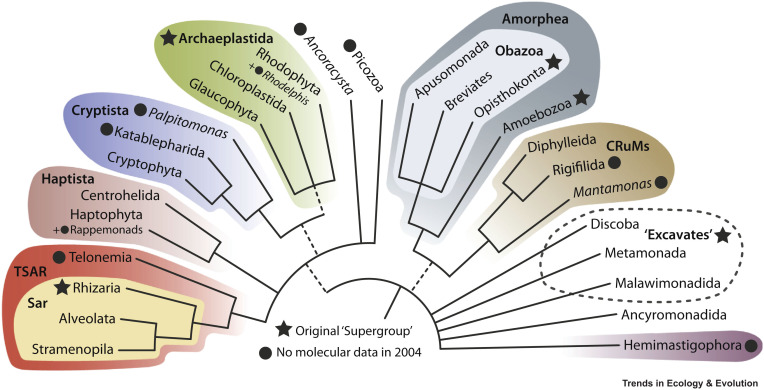 Euglenophyta
Chlorarachniophyta
Dinophyta
Archaea
Burki et al. 2020
Bacteria (Cyanobacteria)
Juráň dle Adl at al. 2012
Endosymbiotická teorie
Chloroplastida
+ Streptophyta
Eukaryota
Eukaryotní buňky
Membránové struktury uvnitř buňky
Bičíky
Chromozomy 
Haploidní a diploidní stav (evoluční výhoda)
Rozmnožování
Mitóza a meiotické dělení
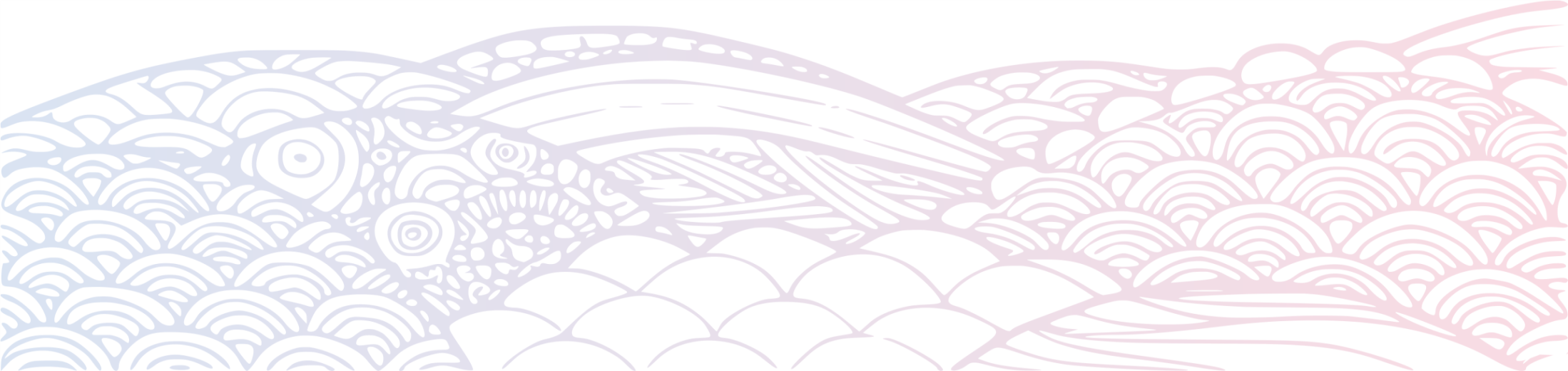 Chlorarachniophyta, Euglenophyta, Dinophyta  Cryptophyta
Jednobuněční pohybliví mixotrofové s chloroplasty
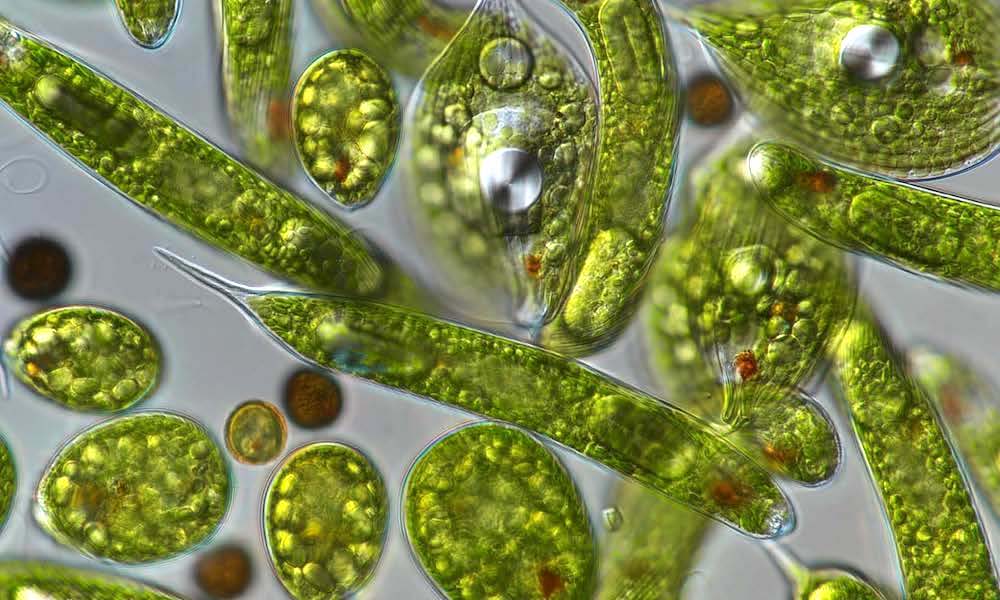 https://www.ebi.ac.uk/about/news/announcements/unleashing-the-biotechnology-potential-of-euglenoids/
SAR, Rhizaria
Chlorarachniophyta
Filoplazmodium, jednojaderné buňky
Chloroplasty s chlorofyly a, b, pyrenoid, nukleomorf, 4 membrány
Zásobní látka chrysolaminaran
Zoospory (1 bičík)
Tvorba cyst
Ekologie - sublitorál teplých moří, mixotrofie
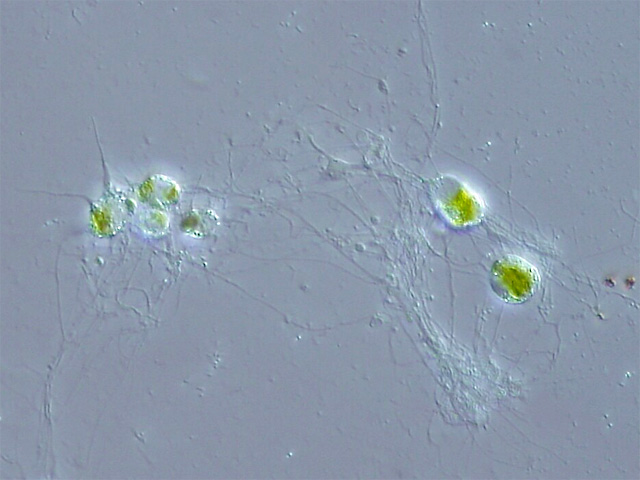 Chlorarachnion reptans Grell 1990 / from Amami-Oshima, Kagoshima Pref., Japan / Microscope:Leica DMRD (DIC)
Chlorarachniophyta
Fylogeneze - sekvence 18S rRNA 
Příbuznost s meňavkovitými prvoky
Nukleomorf 
Příklad seriální endosymbiozy
Zástupci:
Chlorarachnion reptans, Cryptochlora
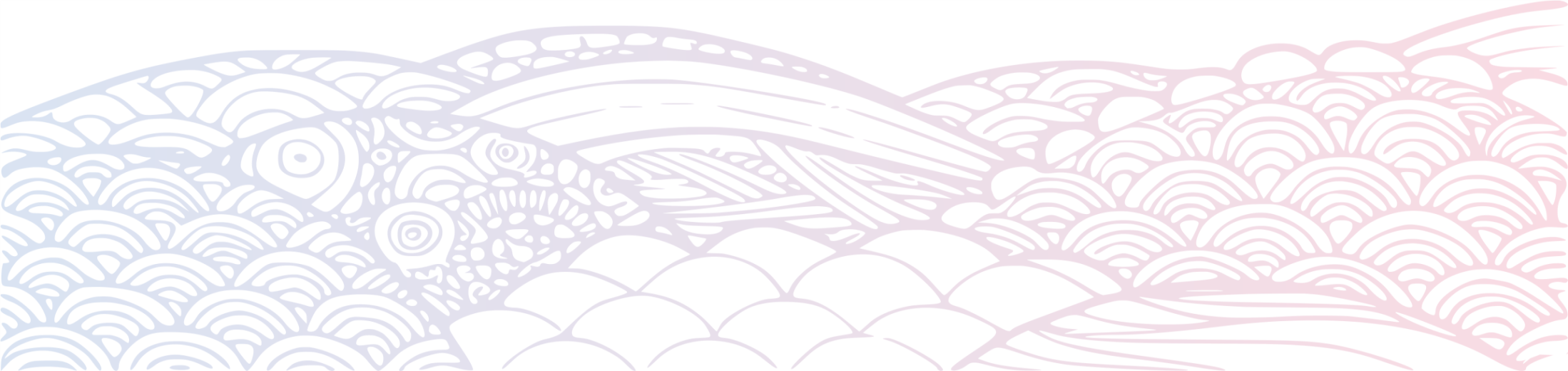 Chlorarachnion reptans
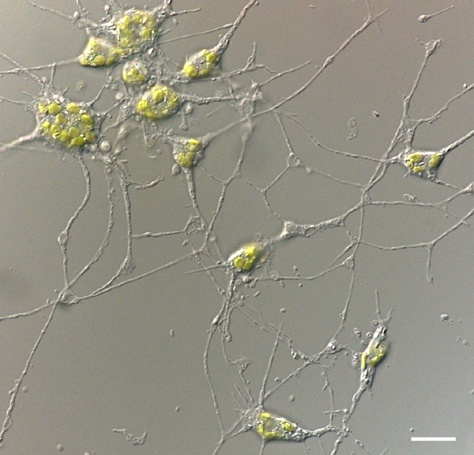 http://myweb.dal.ca/jmarchib/chlorarachniophytes.html
SAR, Alveolata
Dinophyta - obrněnky
Dinokaryon - spiralizované chromozomy ve většině buněčného cyklu
Mitoza mimojaderná
Kleptoplastidy (získané z vlastní kořisti)
Pulzující vakuoly
Chlorofyl a, c2
Diadinoxanthin
Mnohovrstevnatá théka - amfiesma
Celulózní destičky
Dinosporin - pelikula
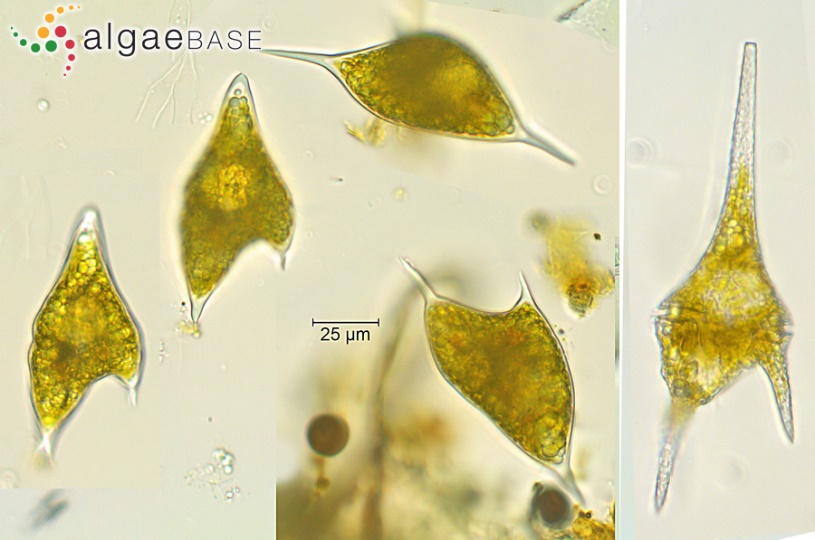 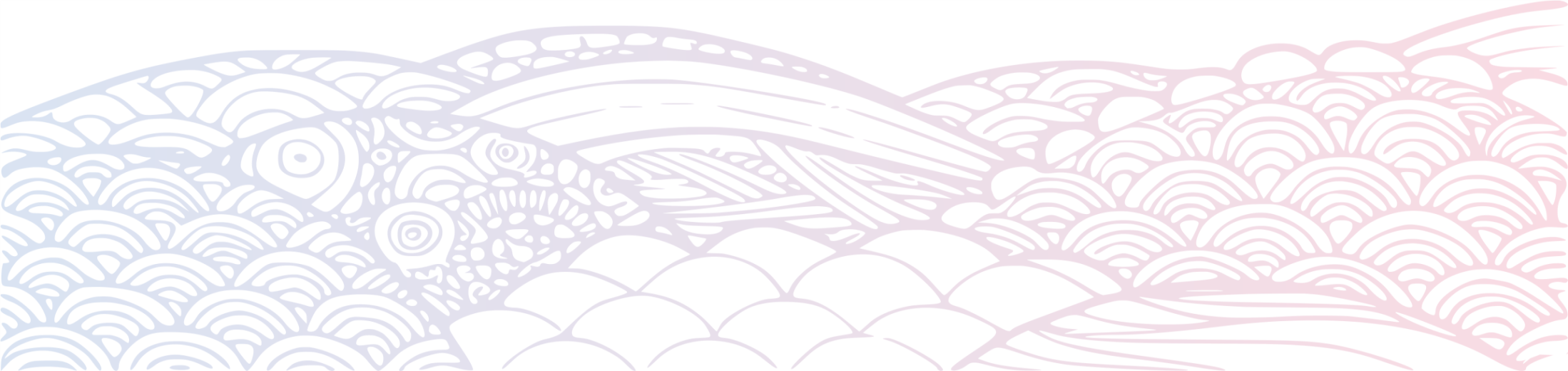 algaebase.org
Dinophyta - obrněnky
Dinokontní buňky - bičíky vycházeií ze střední části těla
Epikonus, hypokonus
Desmokontní buňky - bičíky na apexu buňky
Trichocysty, mukocysty
Ocellus - vrstevnatá čočka, komůrka, kanálek, retinoid
Nepohlavní rozmnožování
Anizogamie, izogamie
Ekologie - převážně moře
Toxiny
Fagotrofie
Bioluminiscence (organela scintilon, luciferin, luciferáza)
Noctiluca miliaris
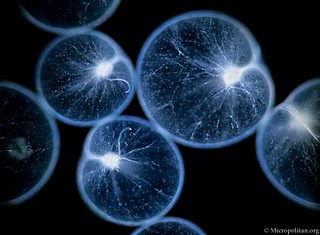 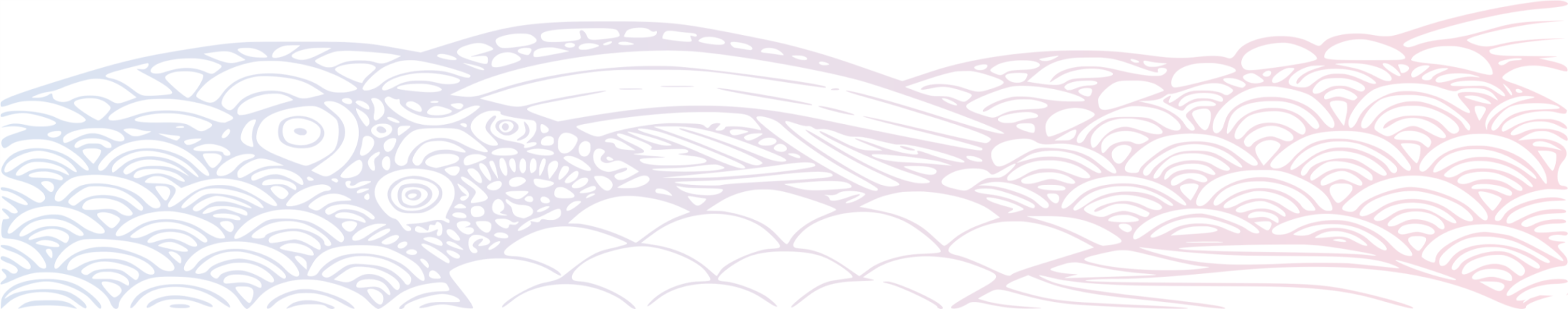 Odd.: Dinophyta Třída: Dinophyceae Řád: Peridiniales
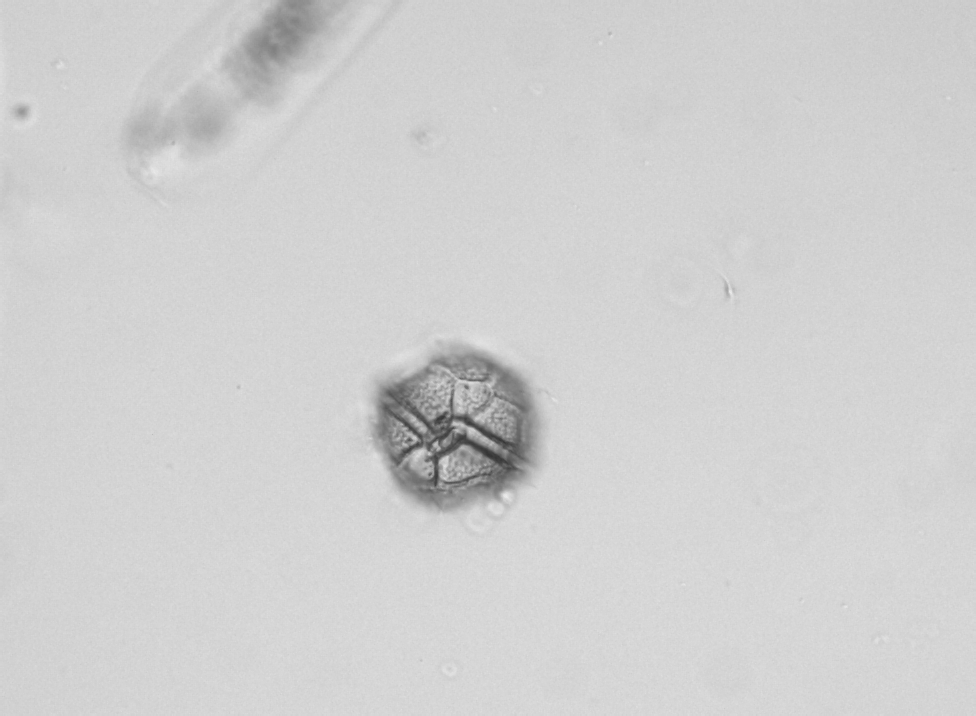 podélná rýha - sulcus
příčná rýha - cingulum
Peridinium sp.
© orig. Hájková L.
Gymnodinium sp.
http://www.dr-ralf-wagner.de/Dinoflagellaten.html
Ceratium hirundinella
http://www.dr-ralf-wagner.de/Dinoflagellaten.html
Superskupina Discoba (Excavata)
Euglenophyta- krásnoočka
Pelikula - bílkovinné proužky
Lorika - sliz mineralizován
Paraflagelární lišta bičíku - hlavní fotoreceptor buňky
Jednojaderné buňky
Stigma volně v cytoplazmě
Paramylon - zásobní látka v cytoplazmě
Chlorofyl a, b
Diadinoxanthin, neoxanthin
Mukocysty
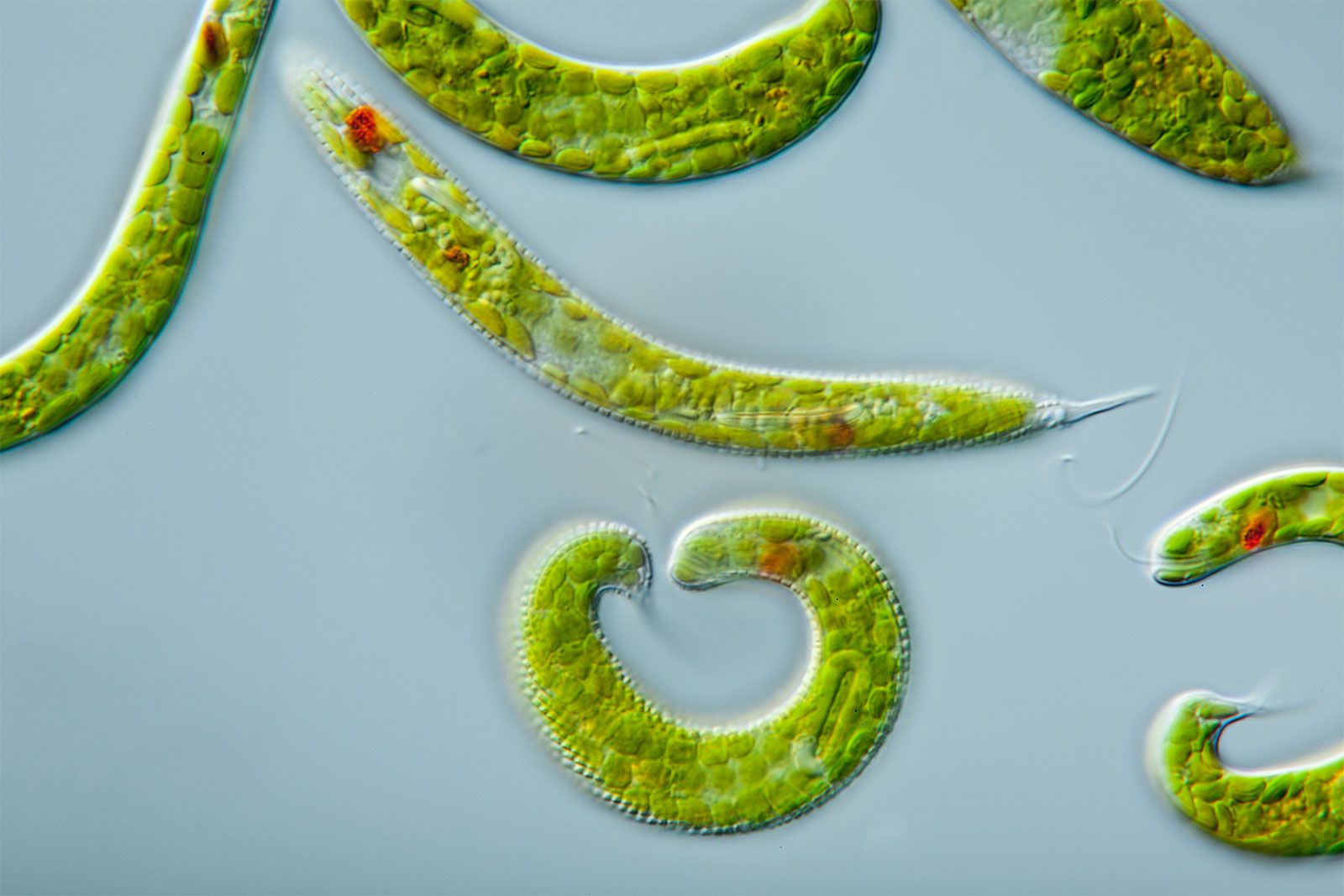 https://www.britannica.com/science/Euglena
Euglenophyta- krásnoočka
Ampula
Jádro má kondenzované chromozomy
Bičíky se šroubovitě vinutou řadou mastigonemat
Palmeloidní stadium
Pouze nepohlavní rozmnožování (schizotomie pohyblivých buněk)
Ekologie - organicky znečištěné vody
Fagotrofie, mixotrofie
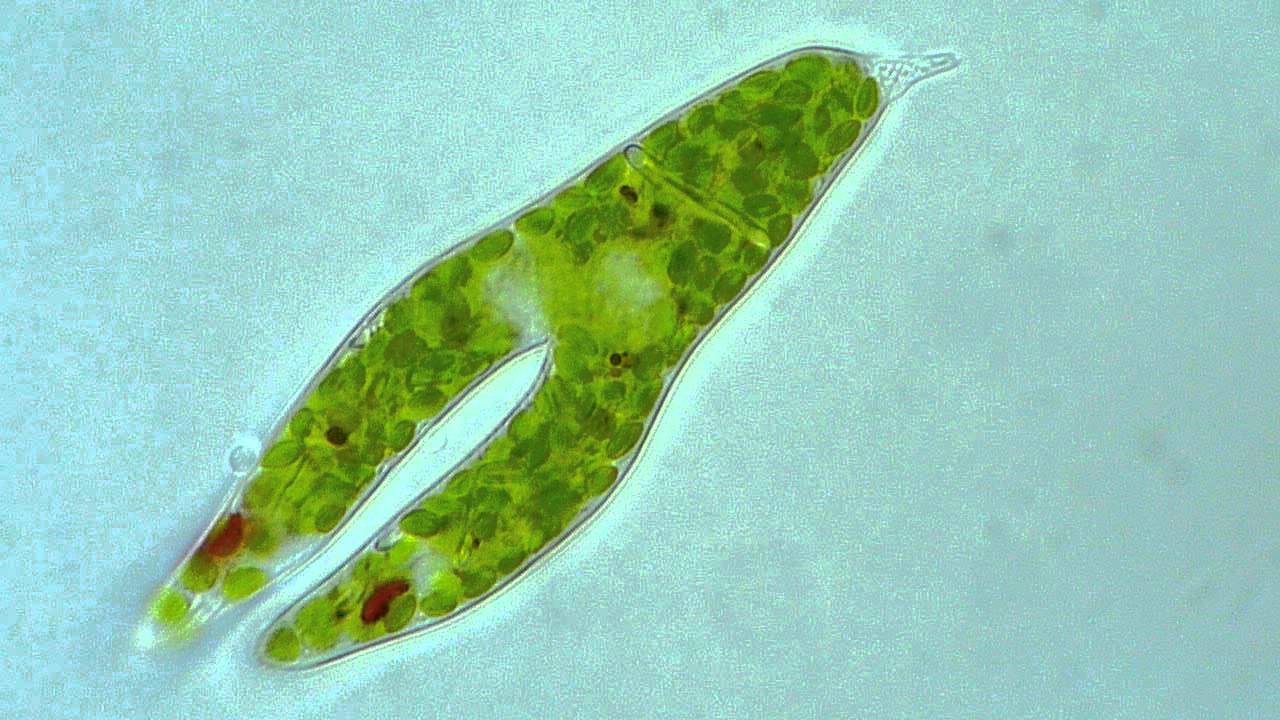 https://www.youtube.com/watch?v=Y_2NDmlBEwU
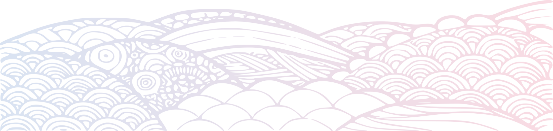 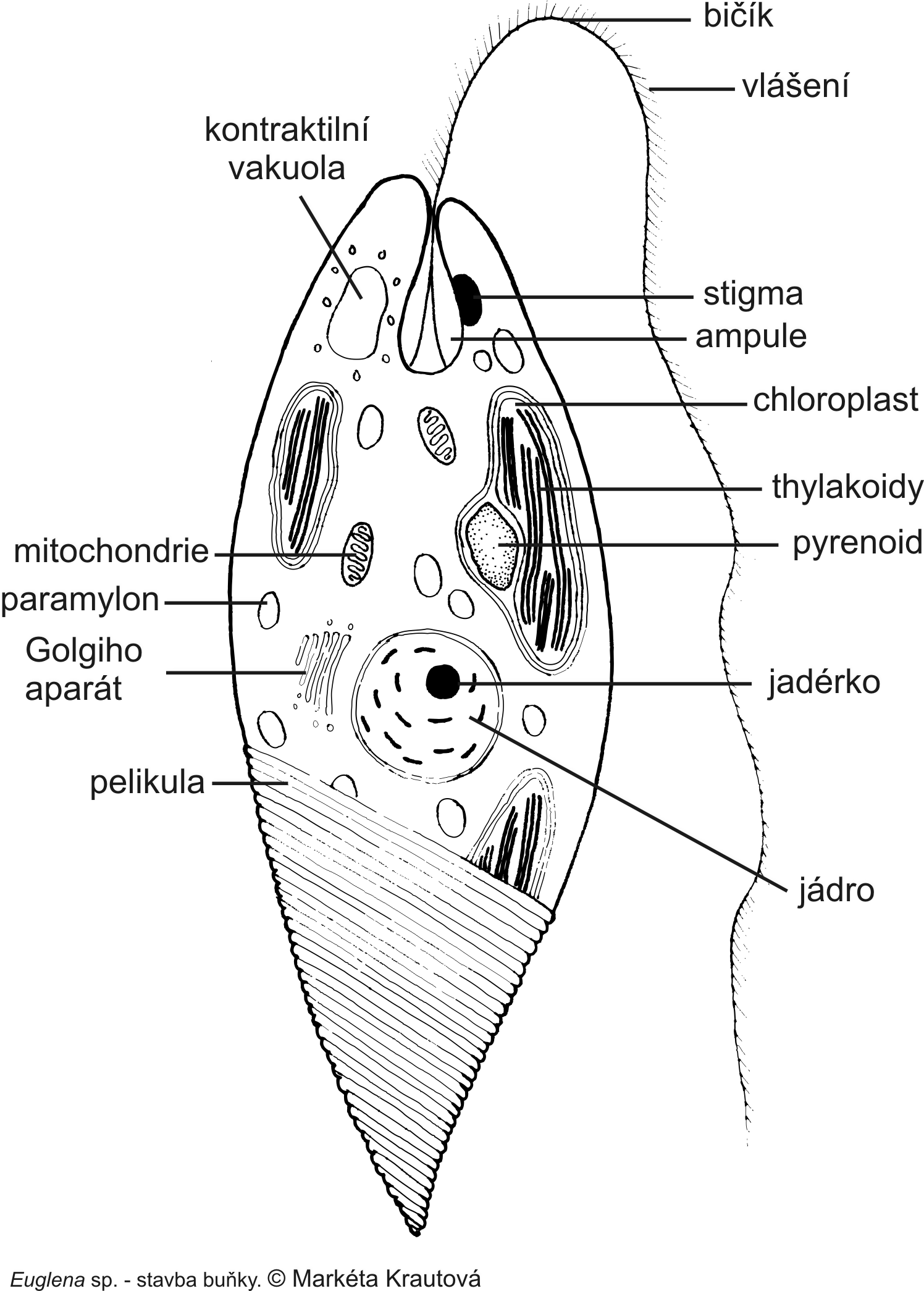 Euglena sp.
http://www.photomacrography.net
Phacus sp.
http://www.photomacrography.net/
Trachelomonas sp.
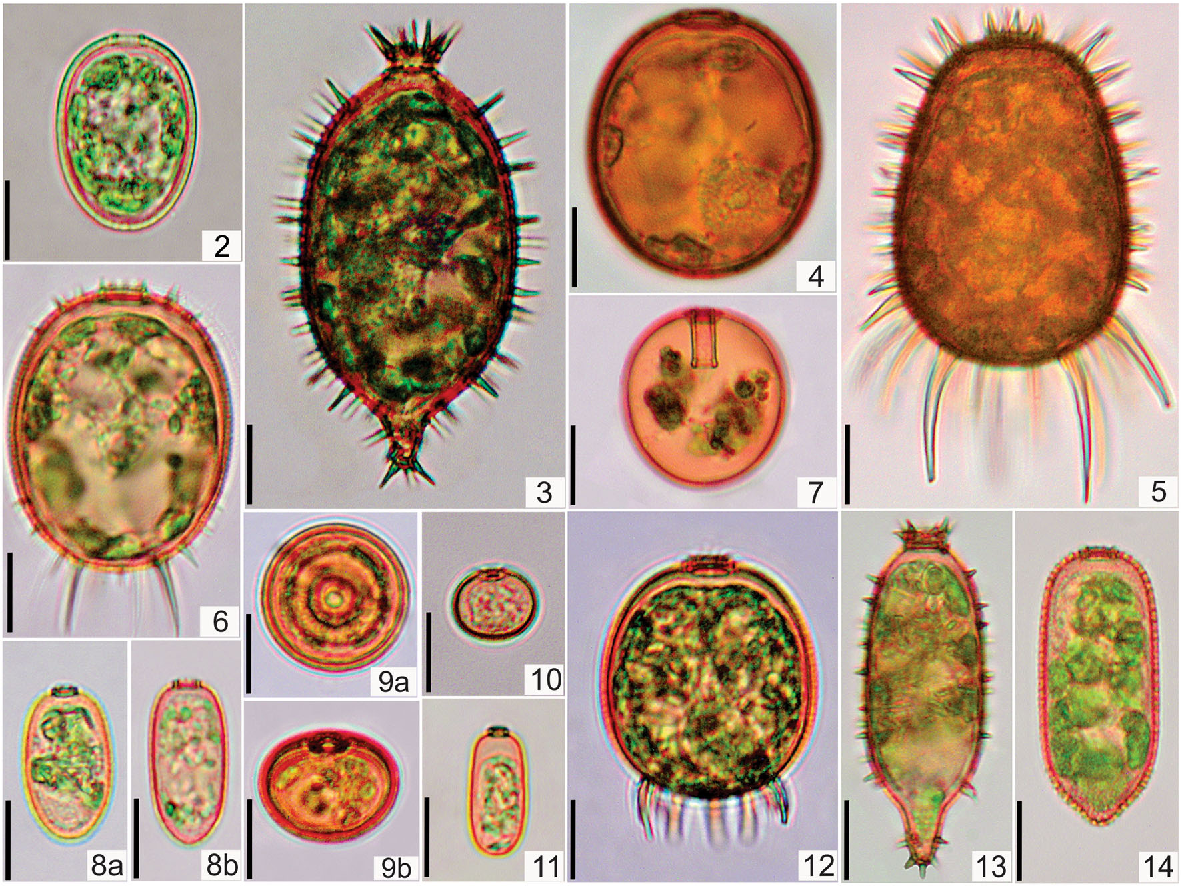 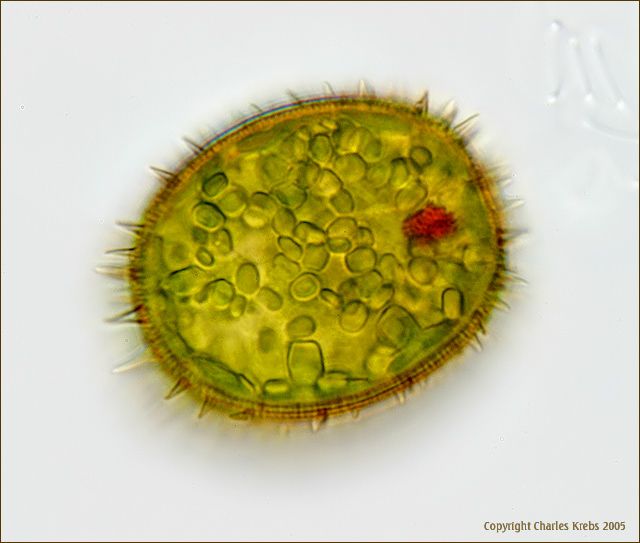 Odd.: Euglenophyta Třída: Euglenophyceae Řád: Euglenales
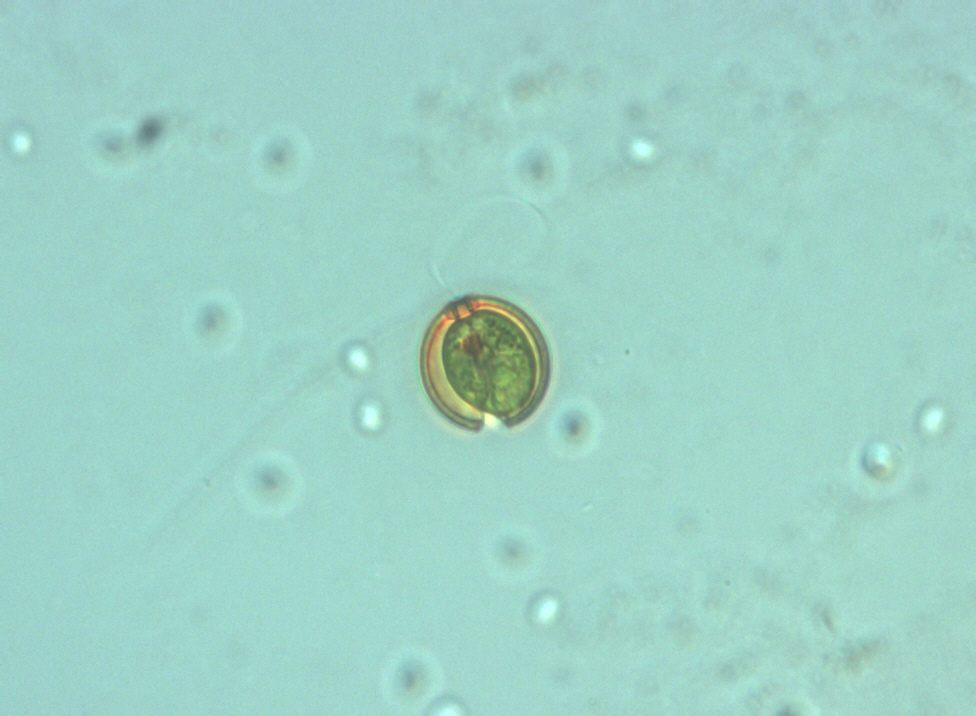 bičík
lorika
stigma
buňka
Trachelomonas sp.
© orig. Hájková L.
Bezbarvá krásnoočka

neobsahují fotosyntetická barviva ani plastidy a jejich výživa je čistě heterotrofní
Astasia sp.
Peranema sp.
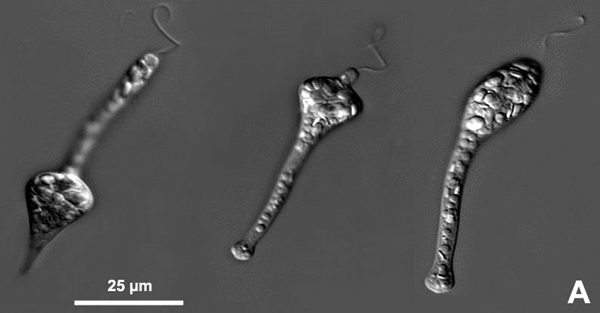 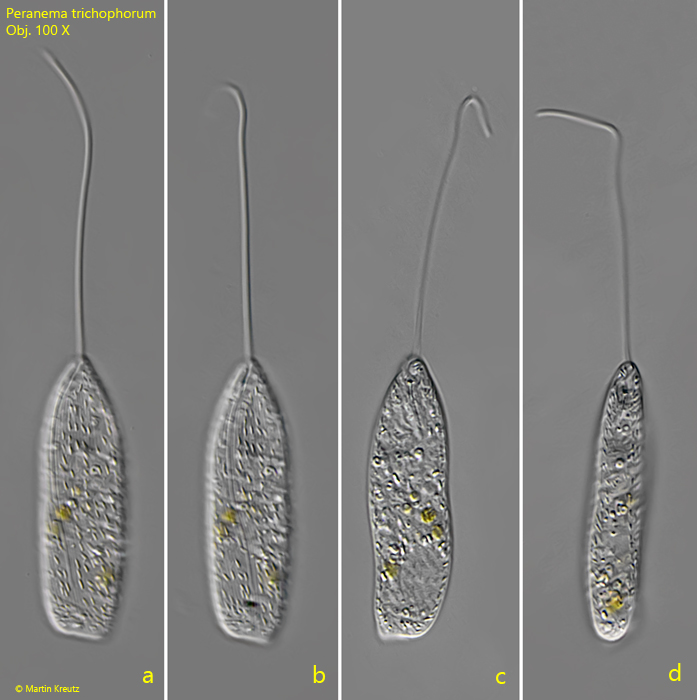 Astasia sp.
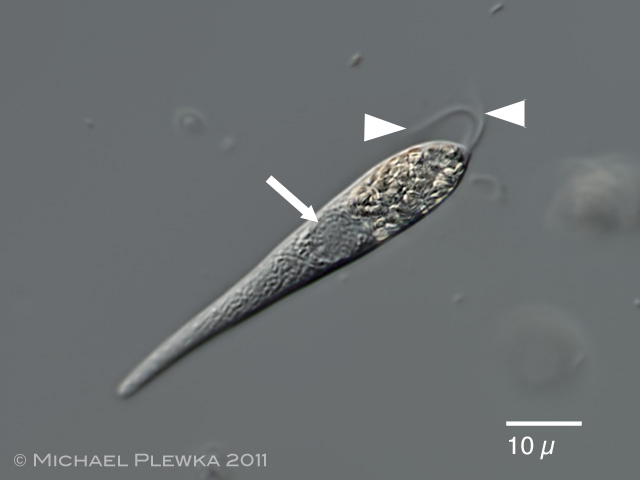 Distigma sp.
https://realmicrolife.com/peranema-trichophorum, https://www.plingfactory.de/Science/Atlas, https://www.plingfactory.de/Science/Atlas
Colacium sp.
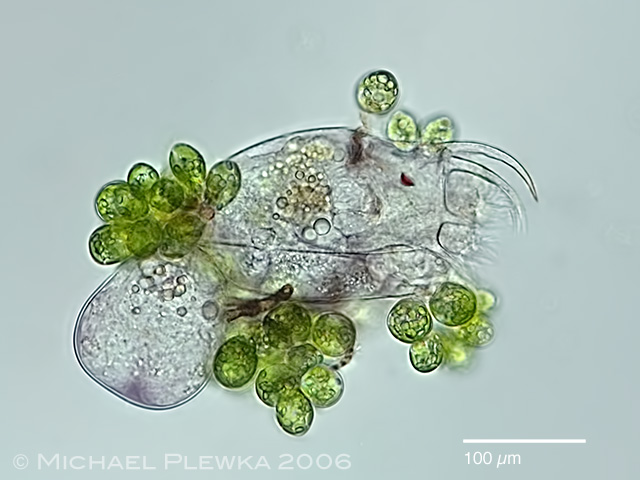 Superskupina Cryptista
Cryptophyta: skrytěnky
Chlorofyl a, c2,alloxanthin
Fykoerythrin nebo fykocyanin
Mastigonemy - trubicovité vlásky na bičíku
Periplast s destičkami
Ejektozomy - mrštné trichocysty
Škrob v cytoplazmě
Jícen s ejektozomy
2 bičíky
Delší: 2 řady mastigonem
Nepohlavní rozmnožování - schizotomie
Pohlavní rozmnožování - izogamie
Palmeloidní stadia
Plankton
Stenotermní vody
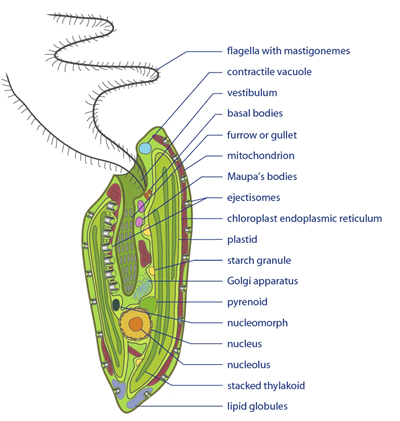 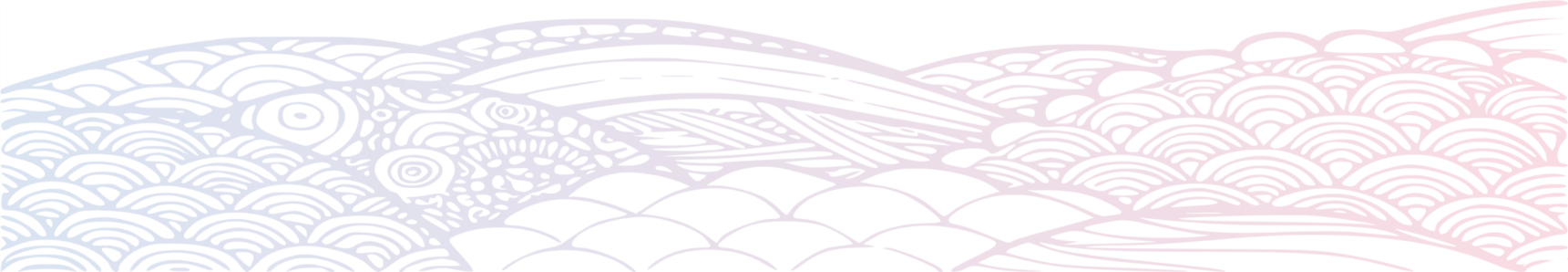 Cryptomonas ovata
http://www.plingfactory.de/
Superskupina Haptista
Prymnesiophyta (Haptophyta)
Monadoidní stélka
Dříve součástí Cryptophyta
Dva holé bičíky + haptonema
Haptonema: podobné bičíku, jiná submikroskopická struktura
Kontraktilní haptonema
Haptonema slouží k: fagotrofii, rychlé změně pohybu, přichycení k substrátu
Fukoxantin
Organické šupiny (polysacharidové), mohou být kalcifikovány- u řádu Coccolithophoridales
26
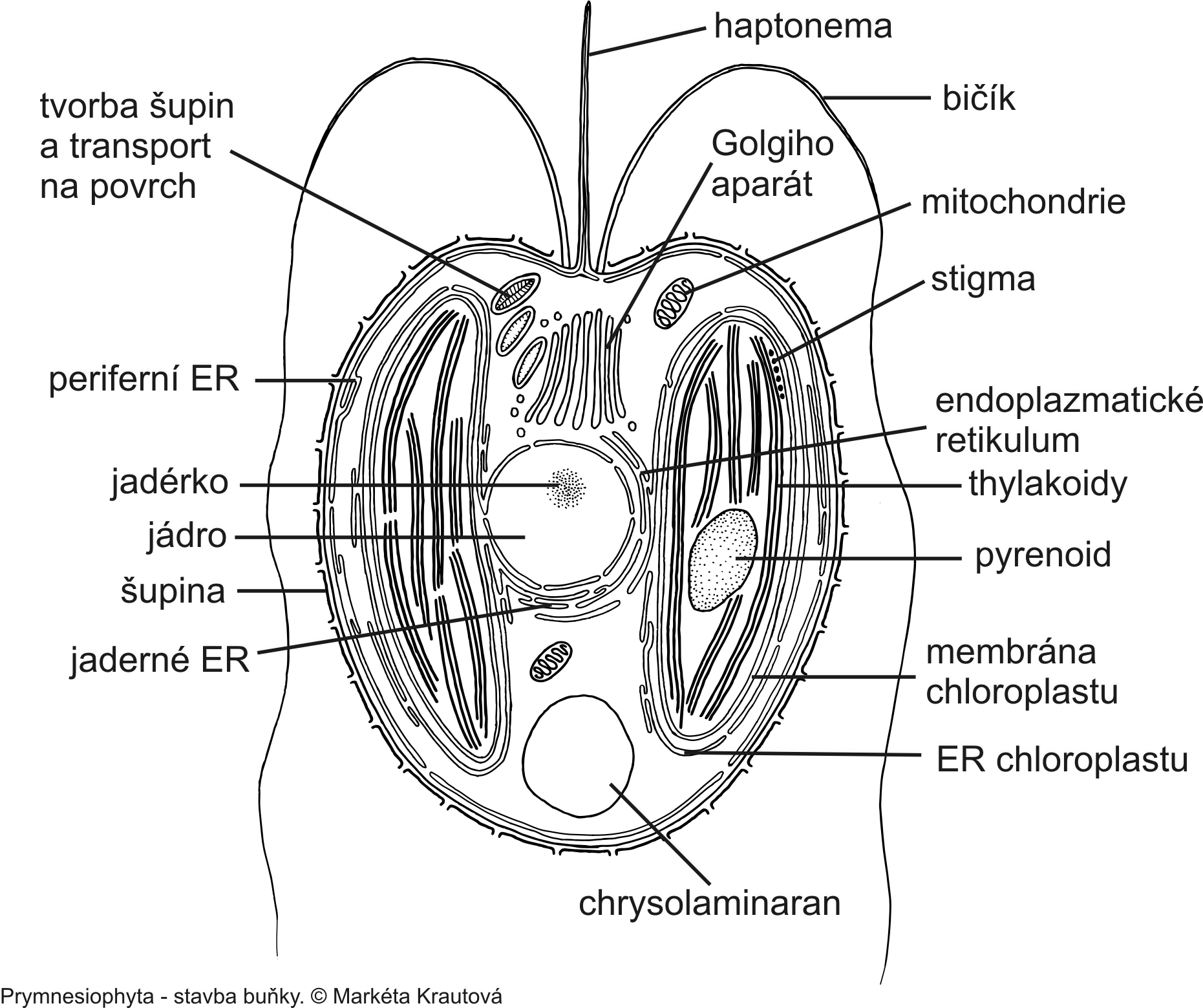 27
Prymnesiophyta (Haptophyta)
Obrovský globální význam v koloběhu uhlíku a síry
Oligotrofní subtropická moře
Emiliania huxleyi (tvoří bílý zákal v mořích- white water)
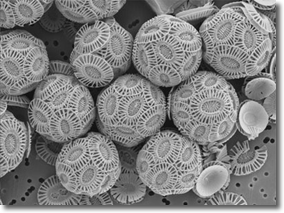 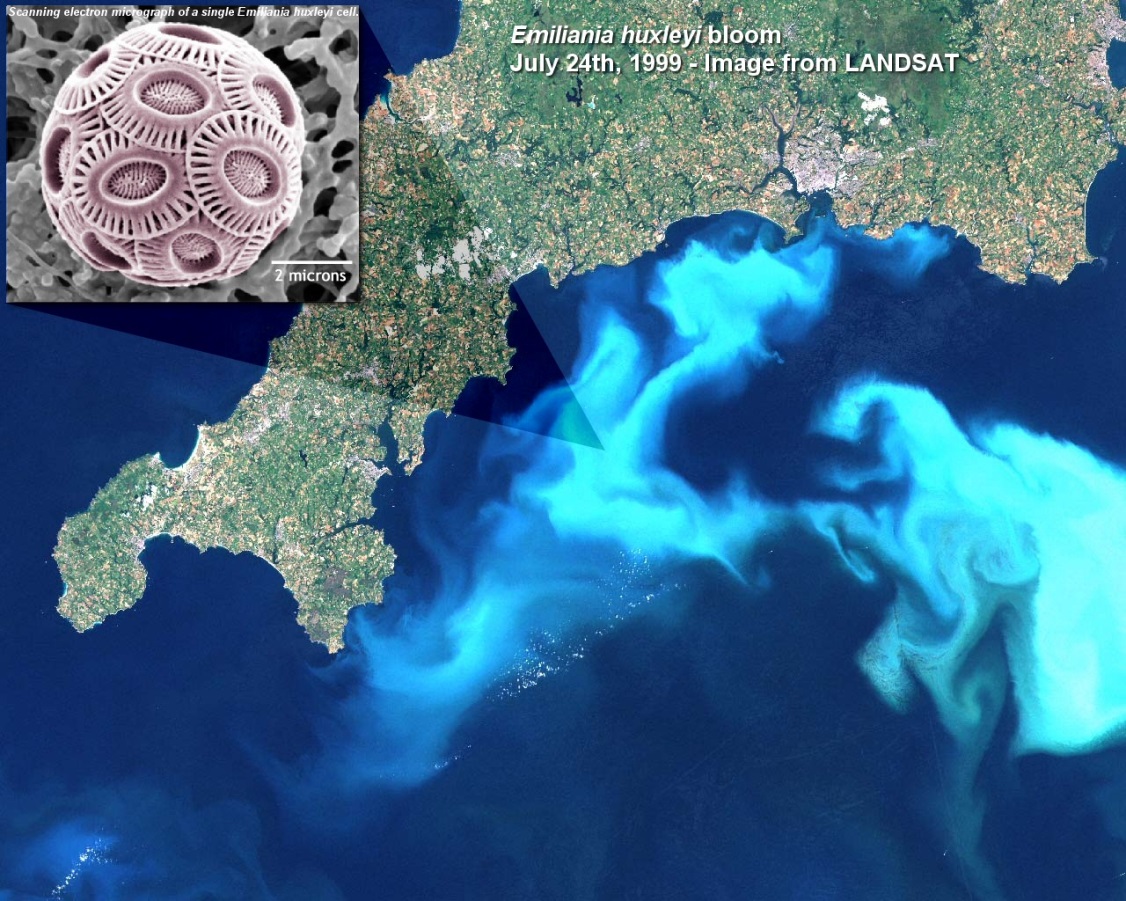 28
Děkuji za pozornost
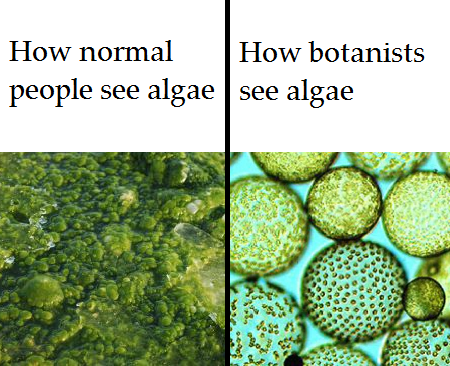